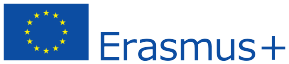 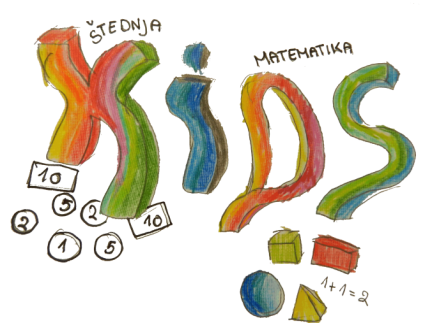 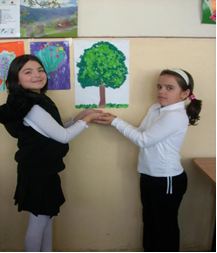 PLANTING  TREES
ROMANIA
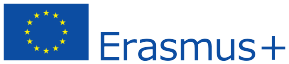 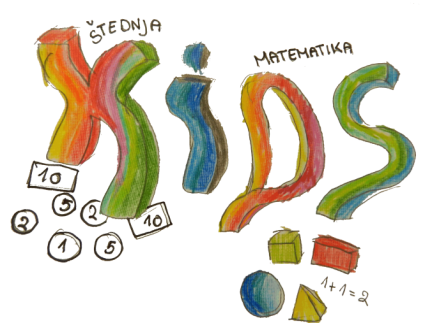 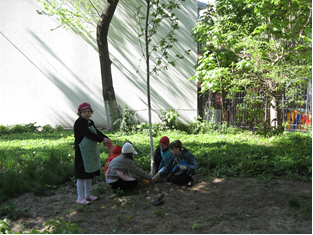 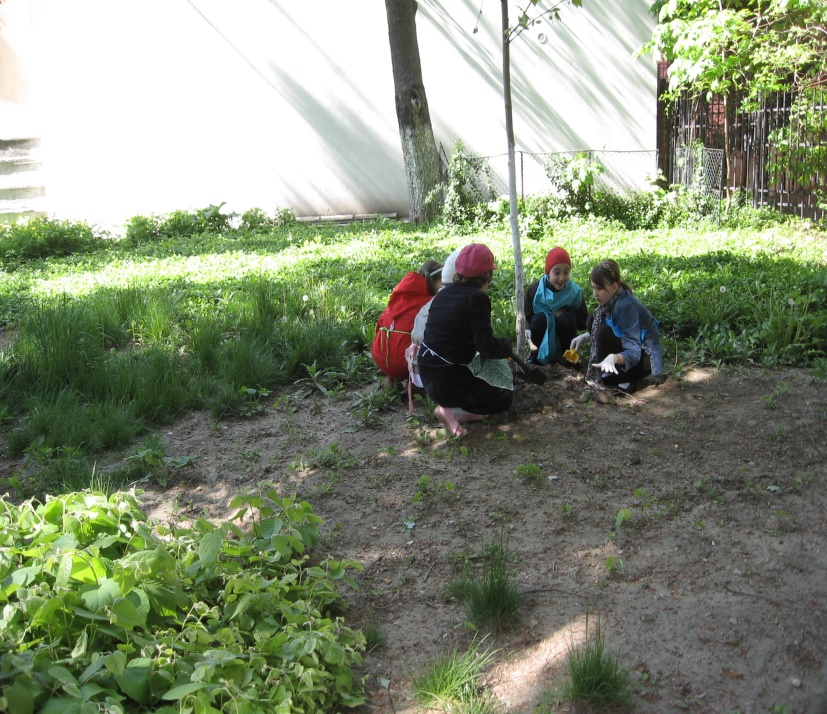 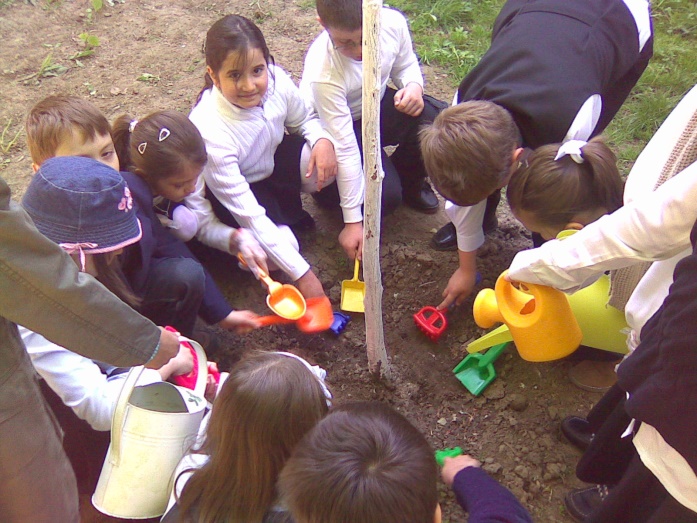 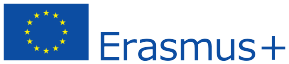 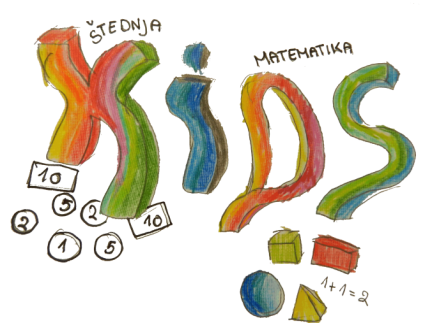 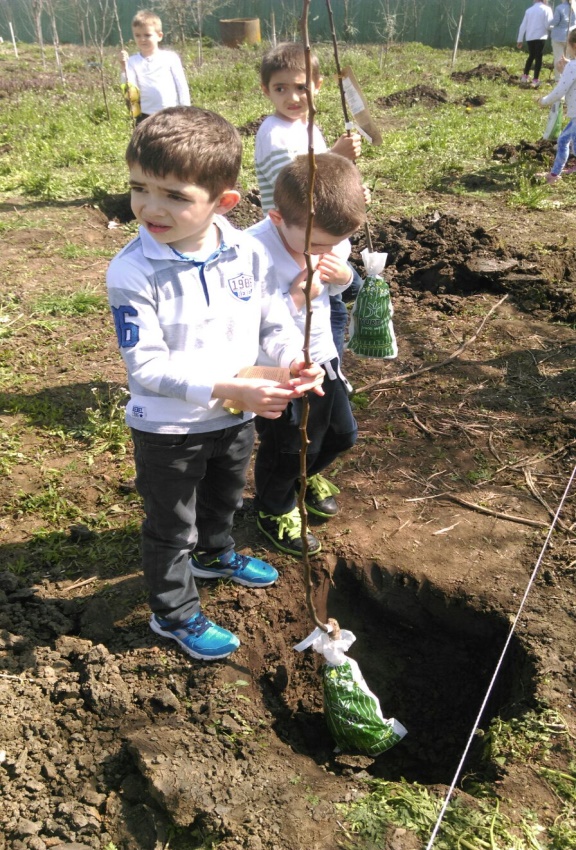 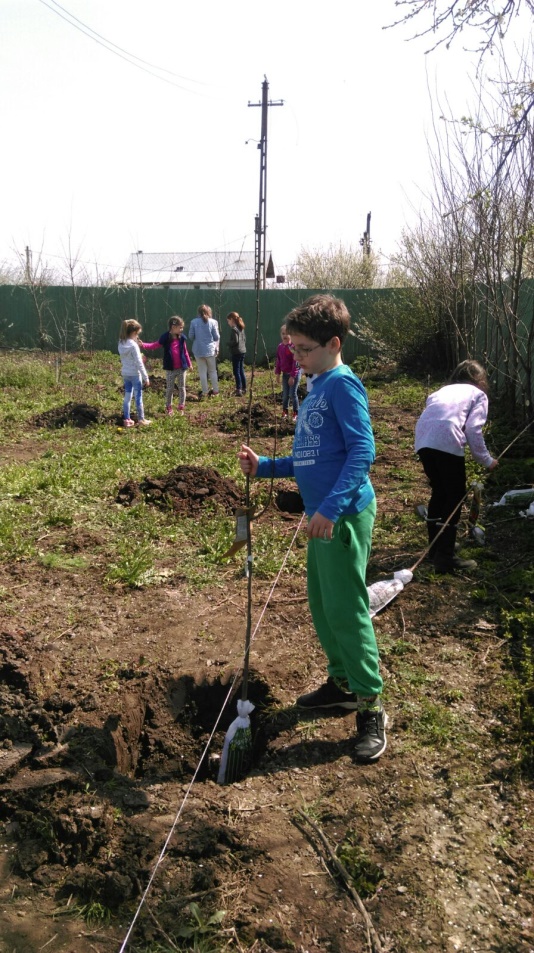 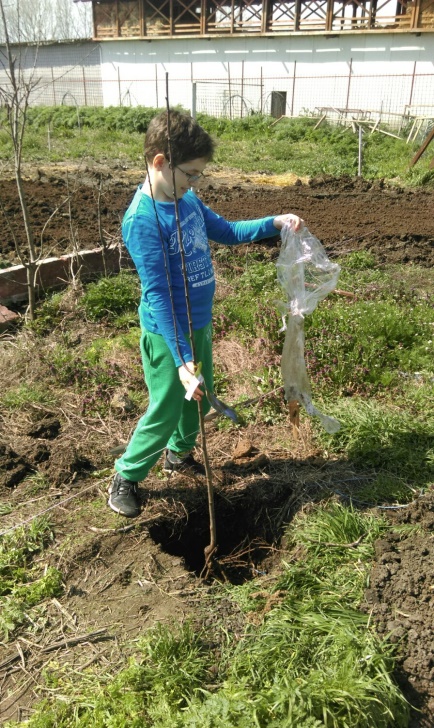 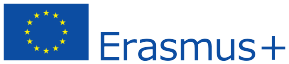 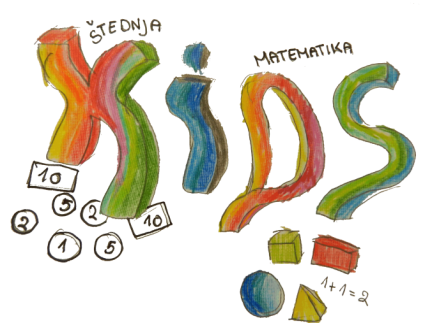 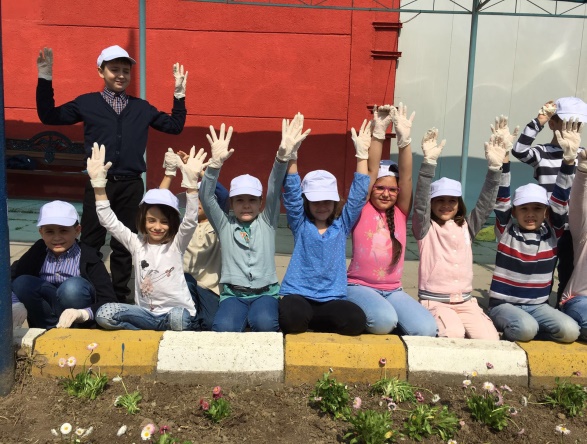 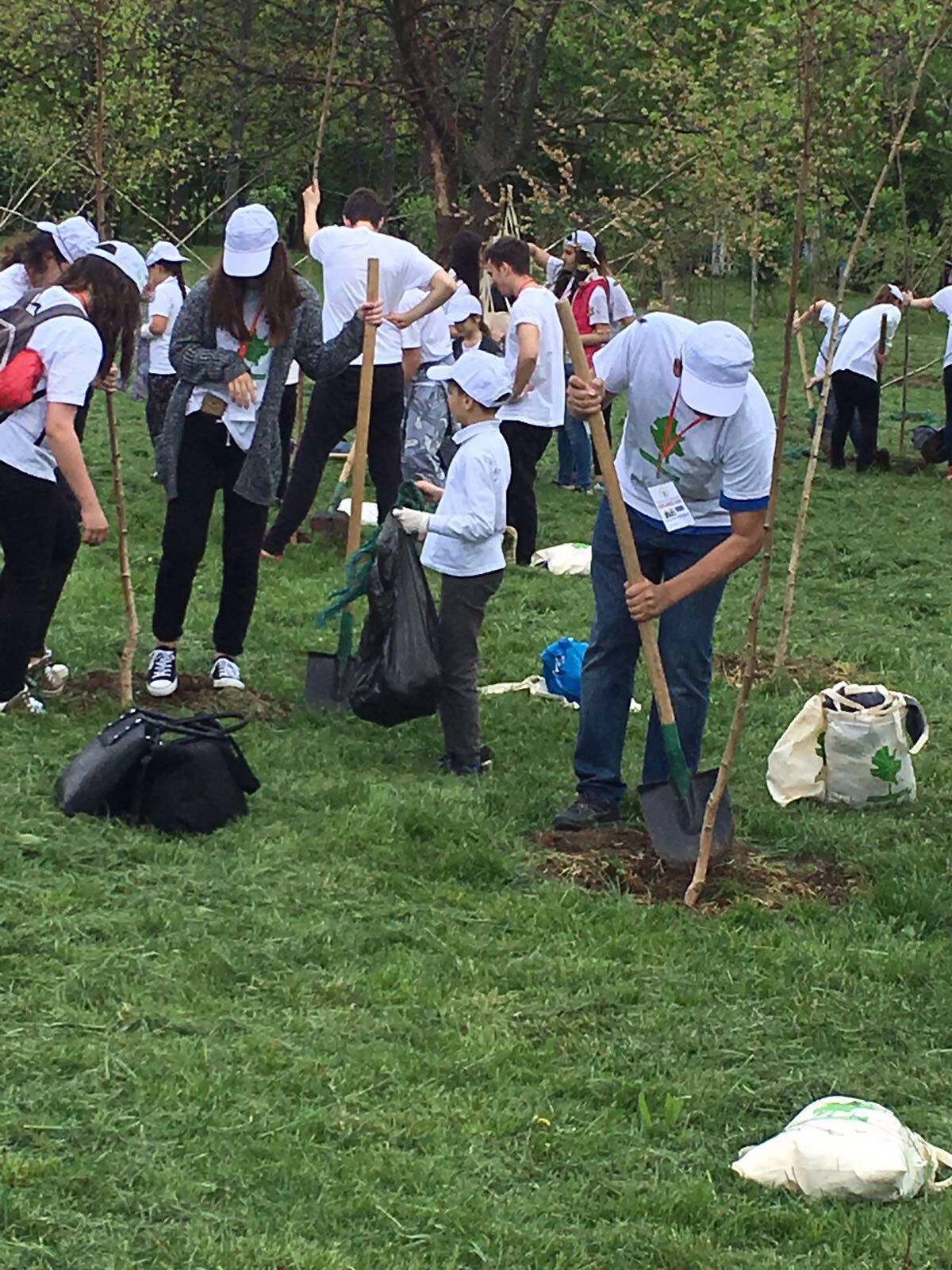 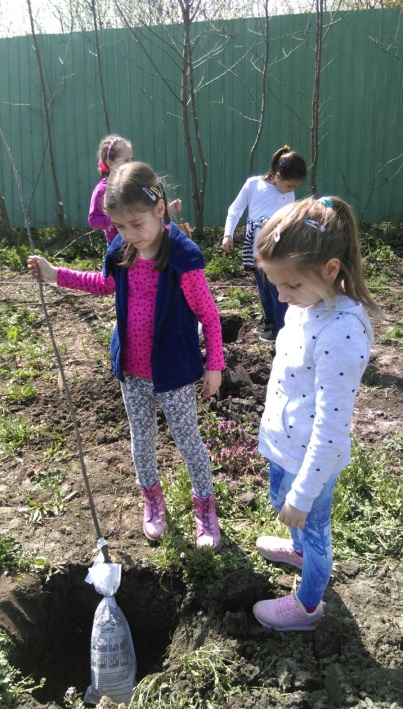 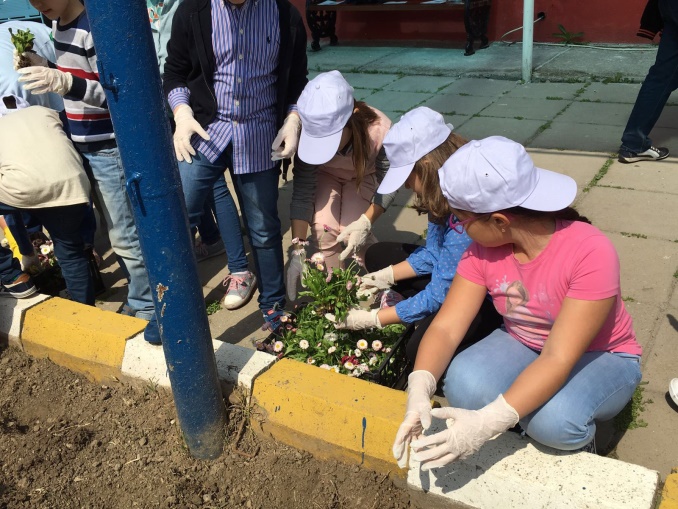 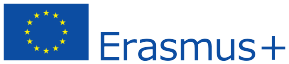 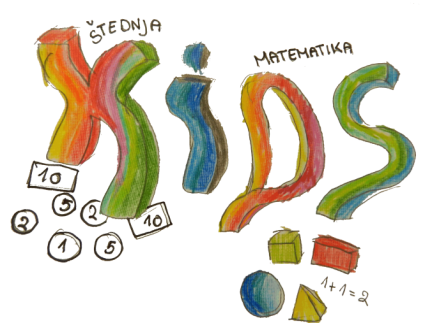 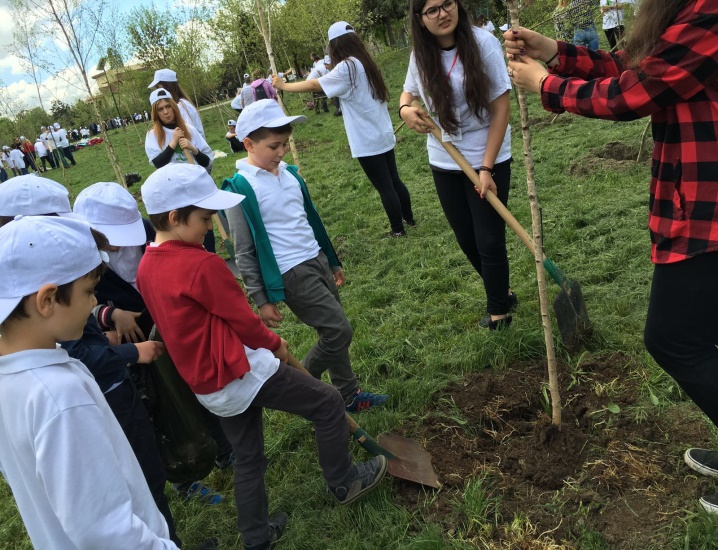 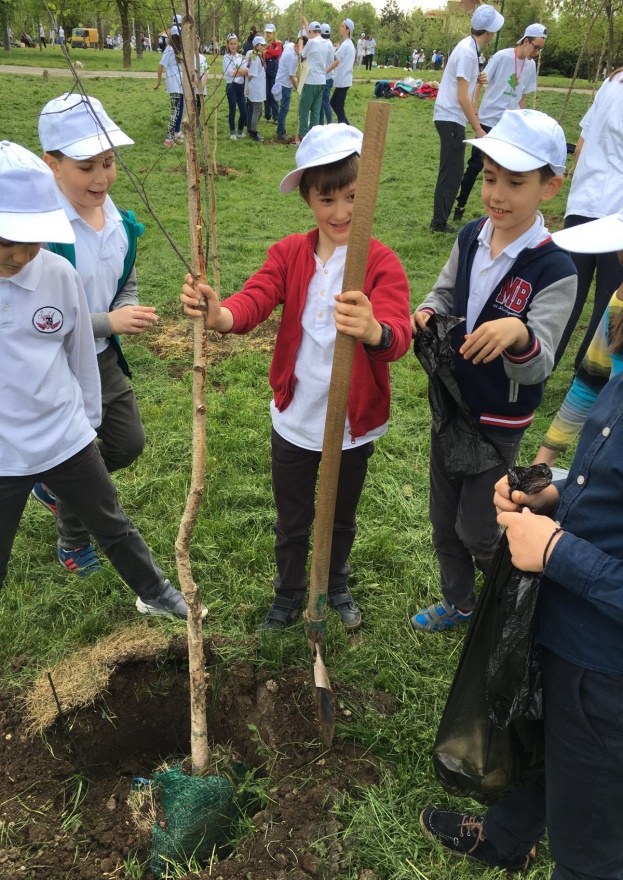 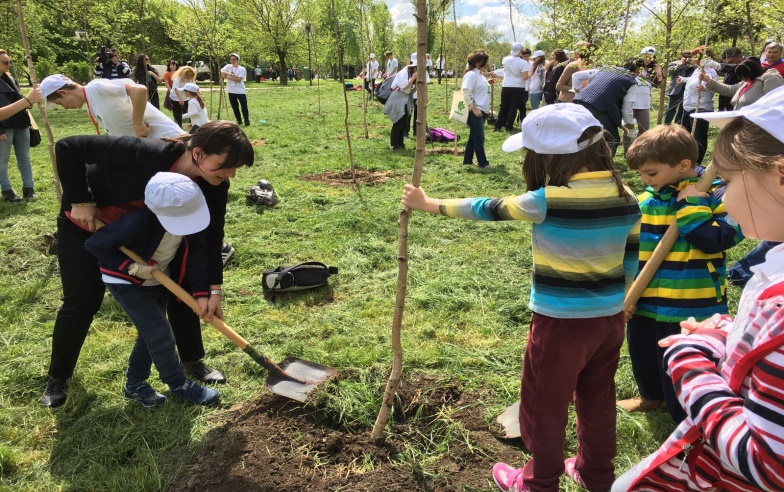 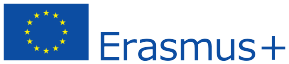 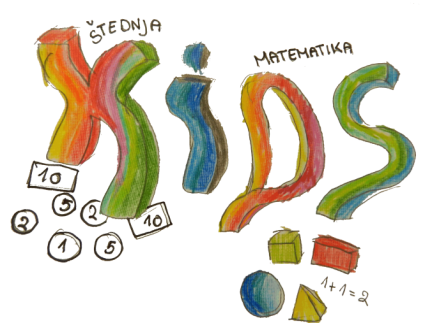 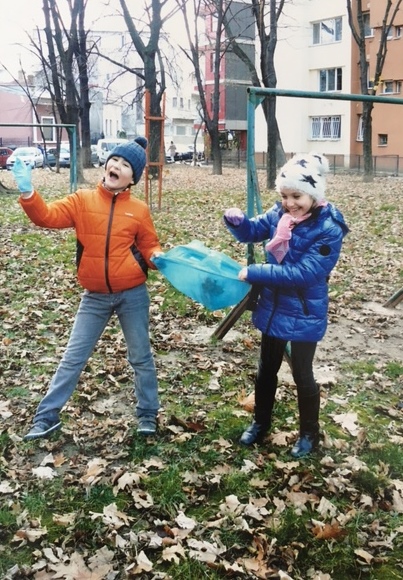 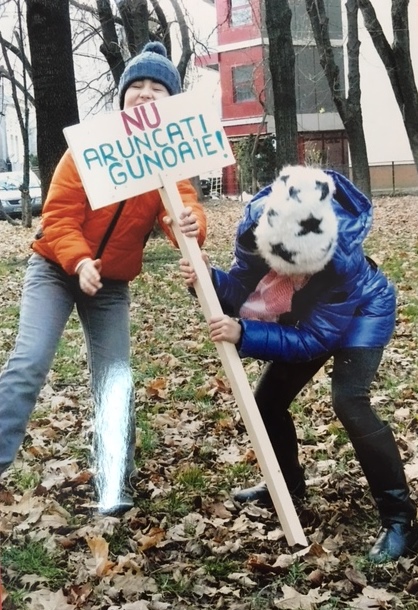 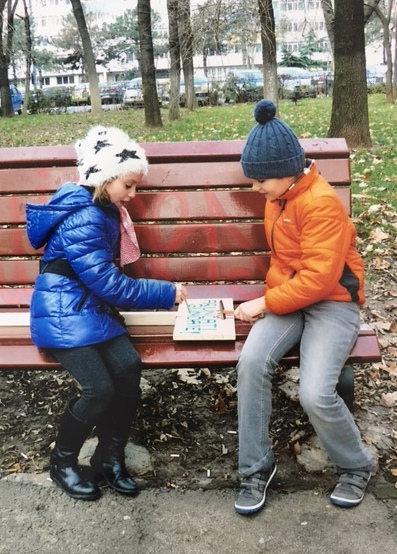